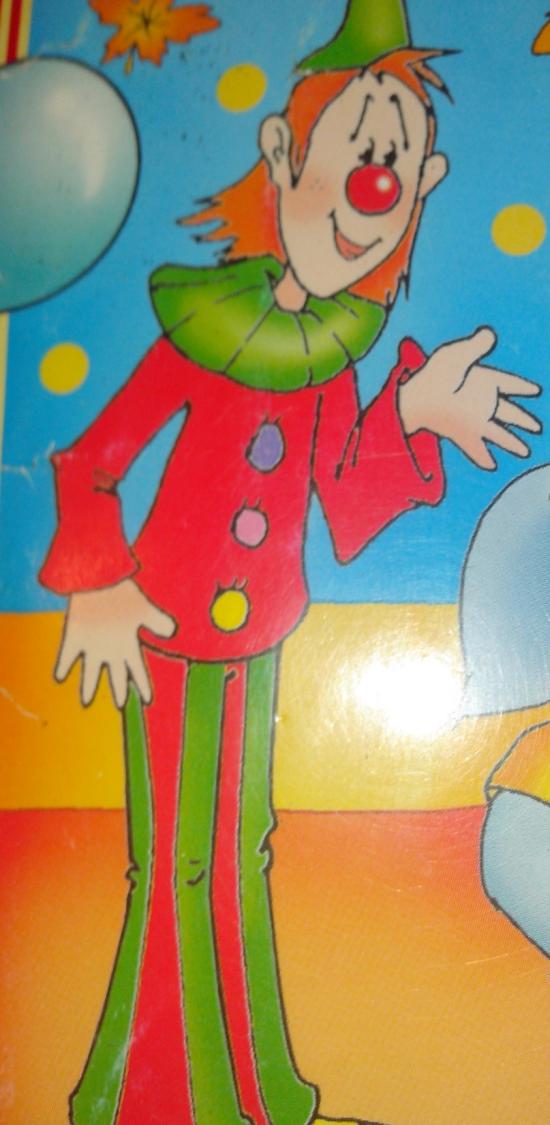 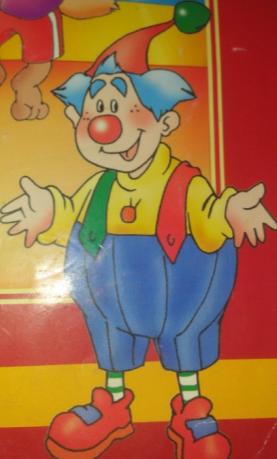 Animals
Животные
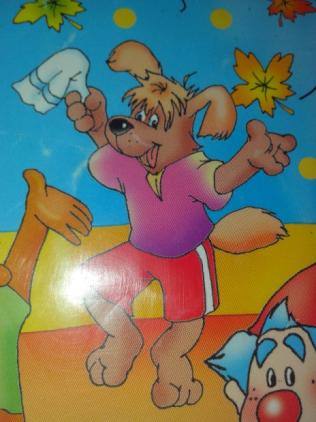 DOG
[DOG]
СОБАКА
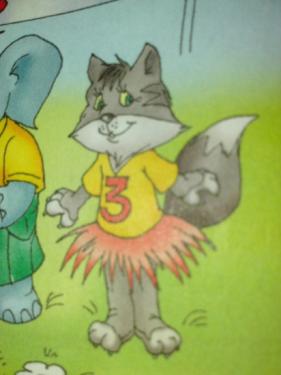 CAT
[caet]
кот
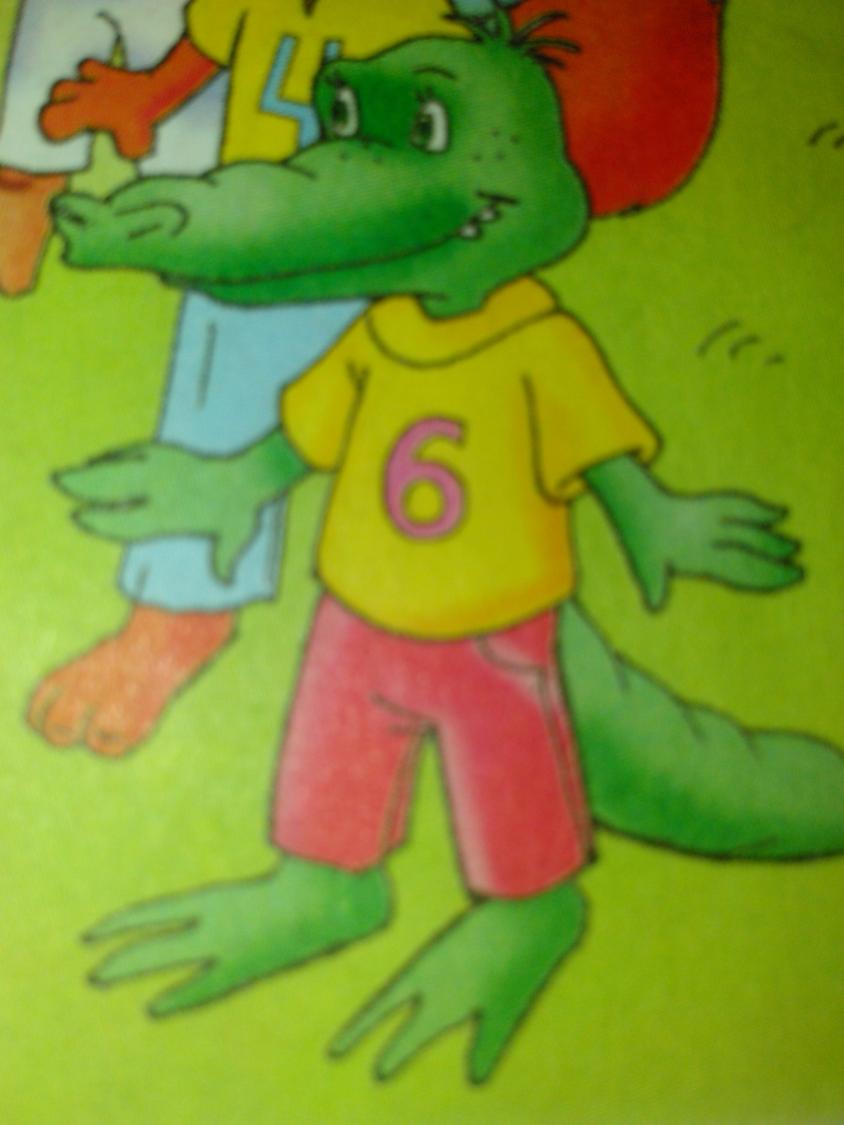 crocodile
[krokәdail]
КРОКОДИЛ
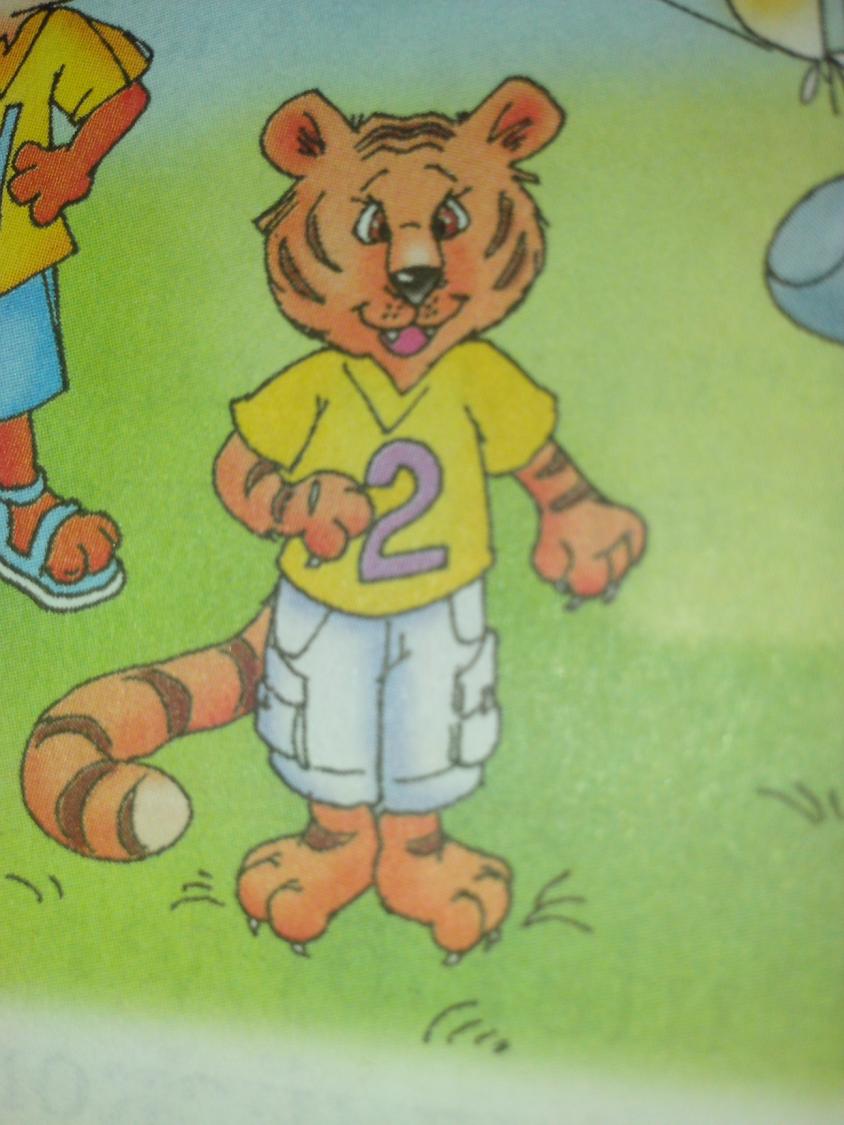 tiger
[taigә]
ТИГР
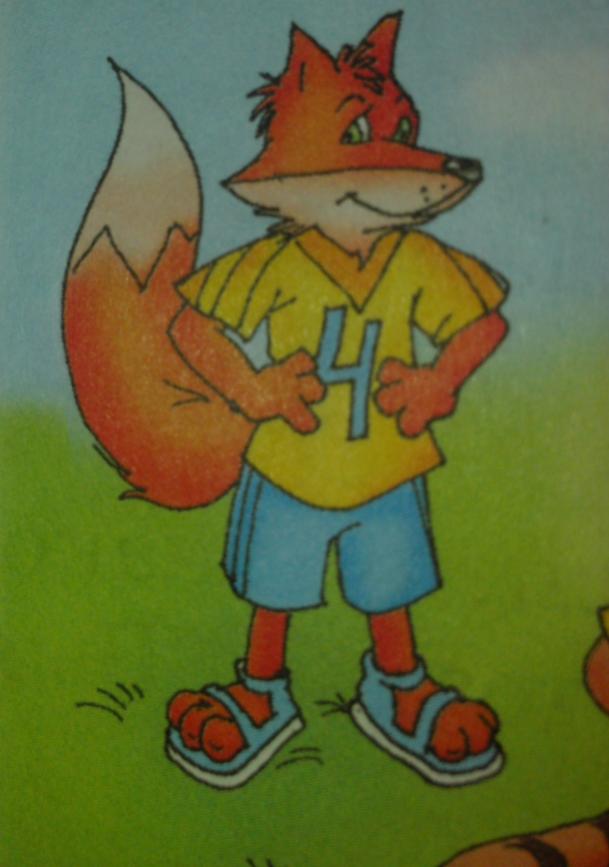 Fox
[foks]
ЛИСА
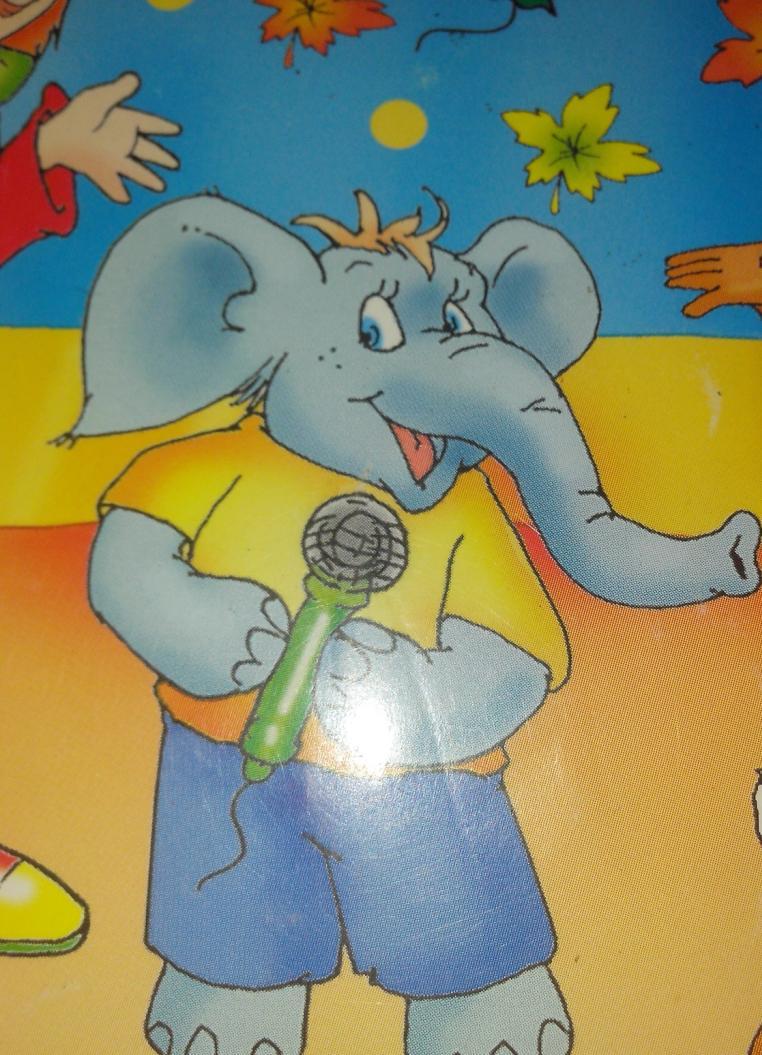 elephant
[elifent]
СЛОН
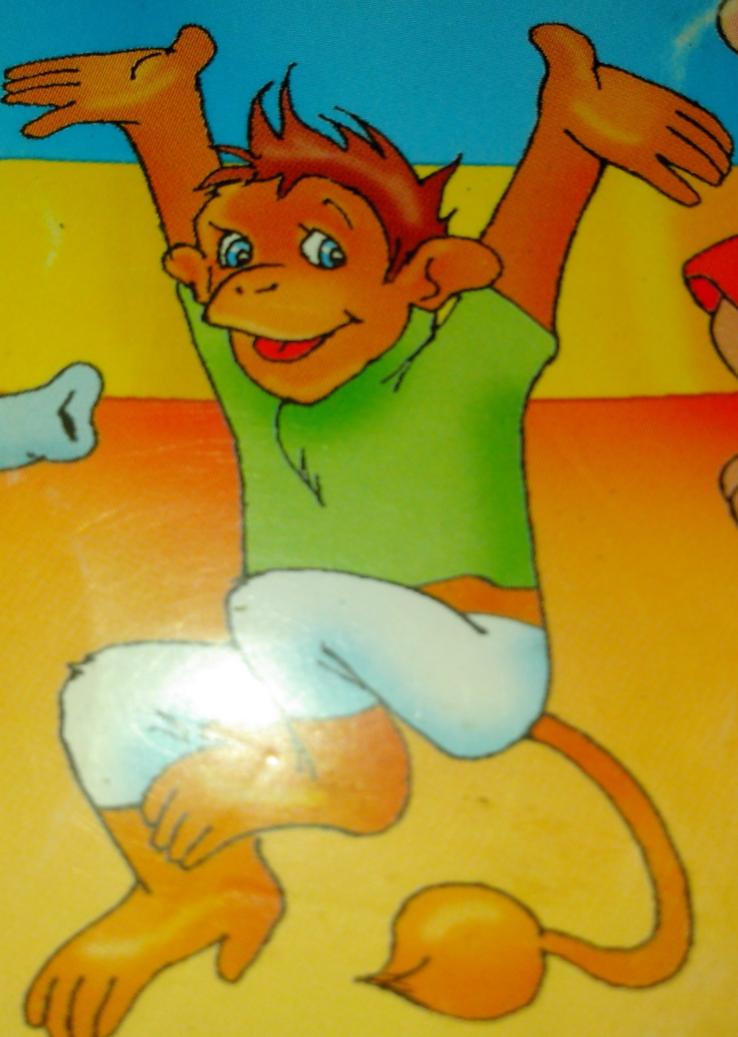 Monkey
[m˄n,ki]
обезьяна